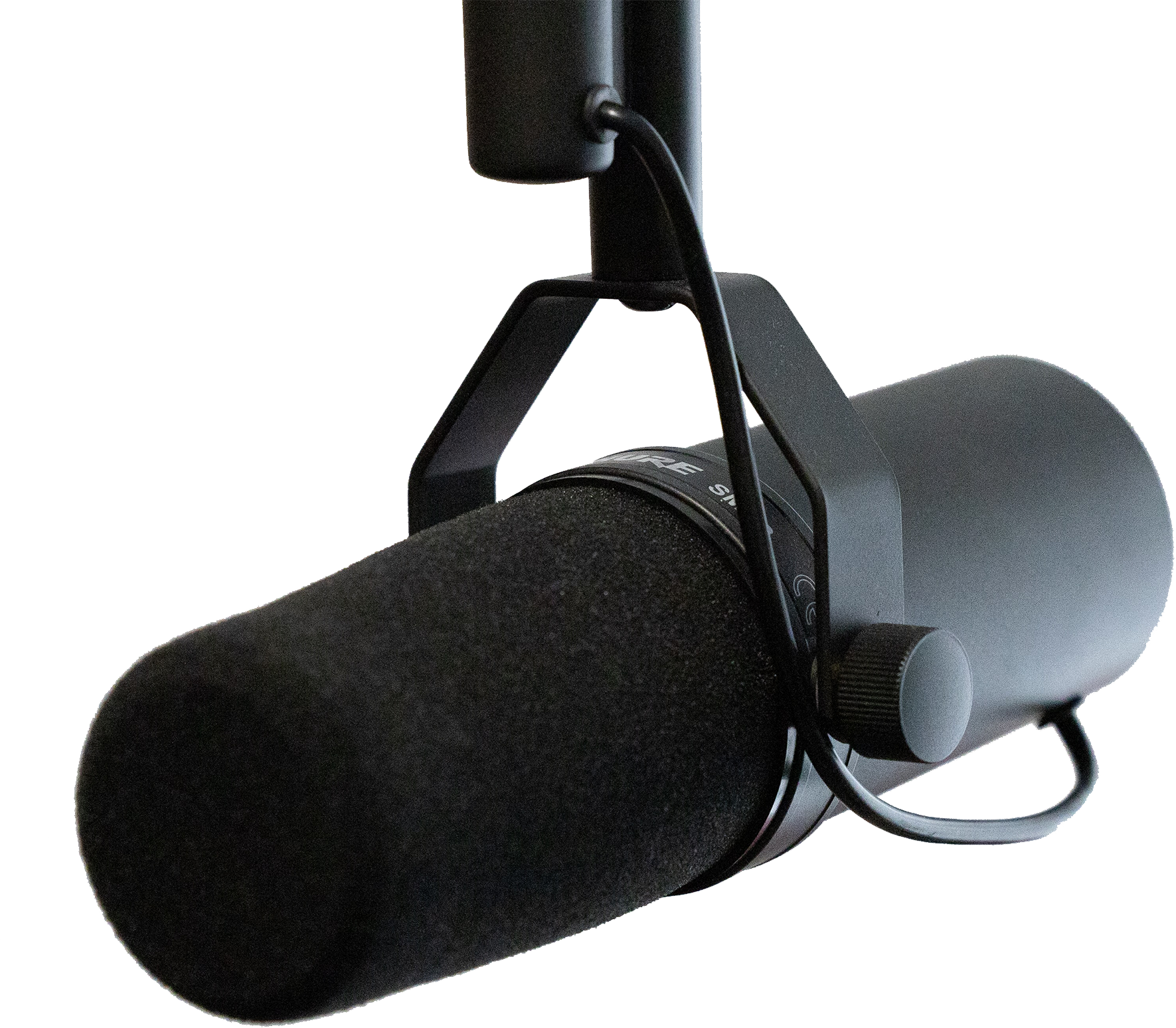 Melle - Melle
PODCAST
2021/2071
Production finale - Endprodukt
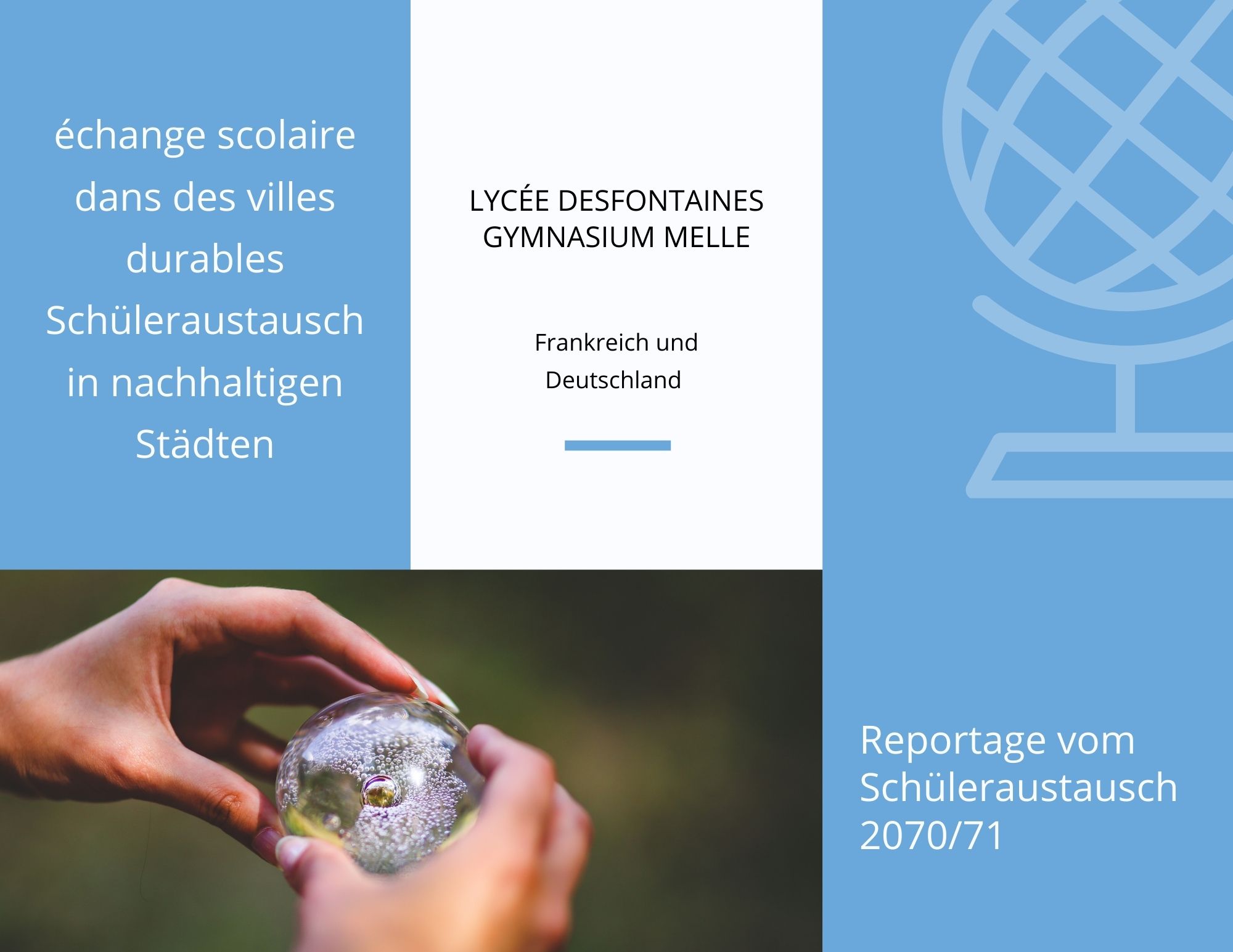 Echange scolaire
Lycée Desfontaines Melle (Frankreich) 
Gymnasium Melle (Deutschland)
Notre devise – unser Motto.
M obilité (mot français)
 E nergie (deutsches Wort)
 L ocal (mot français)
 In einem späteren L eben (deutsches       
      Wort)
 E nvironnement (mot français)
Notre devise – unser Motto.
Im Jahr 2071 wird der Schüleraustausch zwischen Melle in Deutschland und Melle in Frankreich seinen 100. Geburtstag feiern.

2021 - zum 50. Geburtstag - schauen wir schon einmal in die Zukunft. Wie wird dieser Austausch in 50 Jahren aussehen? Wie werden wir leben? Wie wird ein Schulaustausch in den nachhaltigen Partnerstädten ablaufen?
Reportages- Reportagen
01
Reportage 1

https://anchor.fm/andi00123/episodes/Austausch-evbbo1
Reportages - Reportagen
02
Reportage 2
https://anchor.fm/anna-borchert/episodes/Austausch-deutsch-franzsisch-ev4qea
Reportages - Reportagen
03
Reportage 3

sur la platteforme Télé-tandem.
Reportages - Reportagen
04
Reportage 4
https://anchor.fm/duygu-yasar/episodes/ep-ev4nu
Reportages - Reportagen
05
Reportage 5

https://anchor.fm/veronika-berg2/episodes/Reportage-LenaVeronika-ev1dvh
Reportages - Reportagen
06
Reportage 6

https://anchor.fm/luis-thrner/episodes/Zukunftsbericht-von-Sara-Niklas-und-Luis-ev50sk
Reportages - Reportagen
07
Reportage 7

https://anchor.fm/emily-peters4/episodes/Franzsisch-Bericht--Austausch-ev773r
Reportages - Reportagen
08
Reportage 8

https://anchor.fm/viet-meier/episodes/Franzsisch-Bericht-evdr99
Reportages - Reportagen
09
Reportage 9

https://anchor.fm/anna-trippe/episodes/Austausch-Melle-D---Melle-F-ev6l8u
franco-allemande
L‘équipe
Élèves du Lycée Desfontaines Melle
Schüler*innen der Klasse 11f1 am Gymnasium Melle 
begleitet von: 
Ingrid Lambert-Bordiec
Ricarda Muhle
KNOW?
DID YOU
A man's best friend...
Mmm, can I fit in?...
Did you know that dogs can smell your feelings?
Dogs can pick up on subtle changes in your scent, which can help him figure out how you are feeling, such as by smelling your perspiration when you become nervous or fearful.
Did you know that a cat uses its whiskers as feelers to determine if a space is too small to squeeze through?
Also, cats love to sleep. A fifteen-year-old cat has probably spent ten years of its life sleeping.
Clearly, animals know more than we think, and think a great deal more than we know.
― Irene M. Pepperberg
DID YOU
Pandas don’t hibernate.
When winter approaches, they head lower down their mountain homes to warmer temperatures, where they continue to chomp away on bamboo!
KNOW?
There are more kangaroos than humans in Australia.
It is estimated that more than 50 million kangaroos live there. They are Australia’s national symbol and appear on postage stamps, coins, and airplanes.
Koalas are even more lazy than cats.
Koalas don’t have much energy and, when not feasting on leaves, they spend their time dozing in the branches. Believe it or not, they can sleep for up to 18 hours a day!
VERY INTERESTING!
This is where you section ends. Duplicate this set of slides as many times you need to go over all your sections.
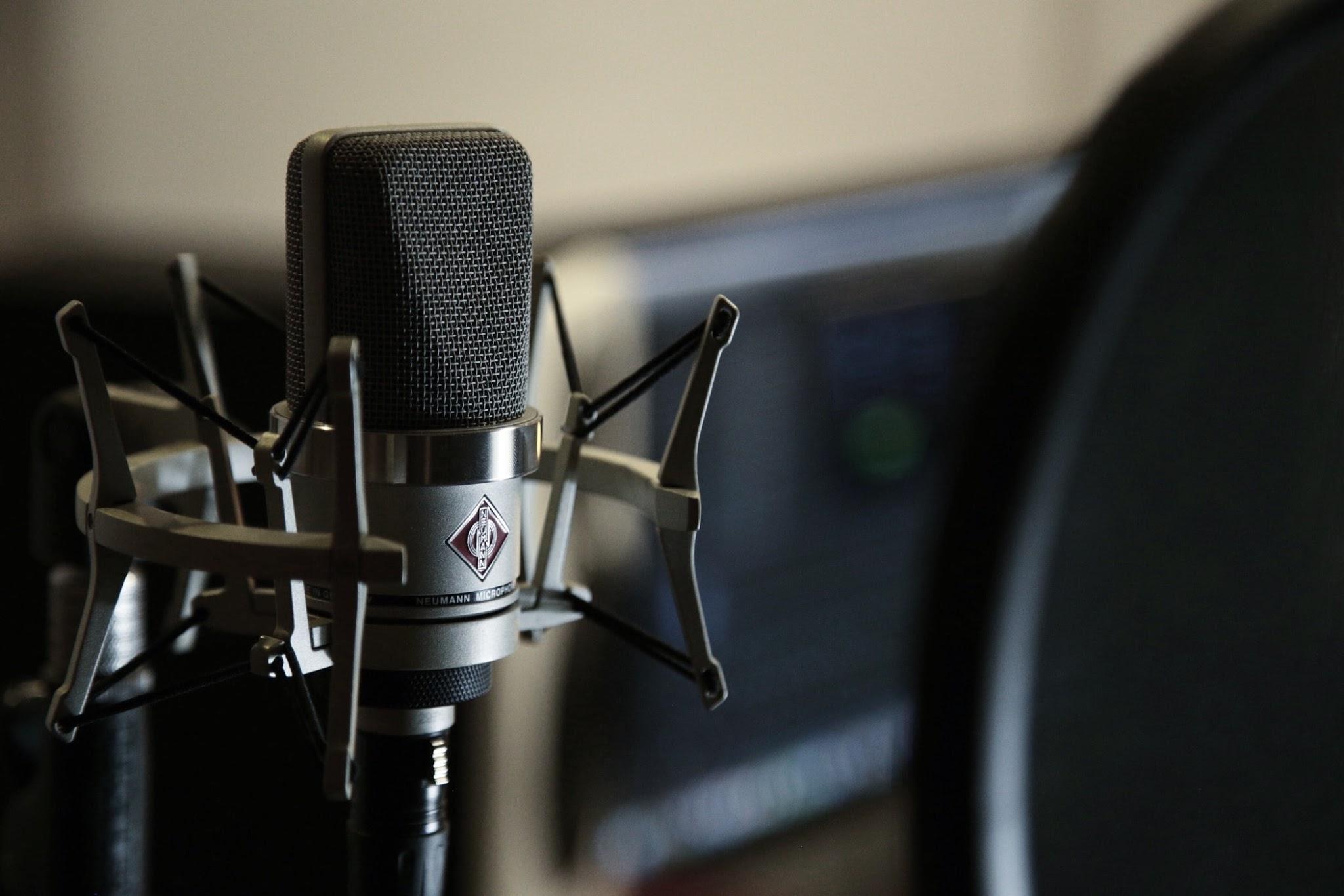 SOMETIMES IT ONLY TAKES ONE IMAGE...
...to tell the story.
AND THE BIGGER 
THE BETTER
SOME FACTS ABOUT MY CATS
25%
100%
75%
Traveled by plane. Twice!
Of my cats are adorable.
Are females.
LET’S REVIEW
Elephants
Pandas
Elephants can sense storms.
Pandas don’t hibernate.
Dogs
Kangaroos
Dogs can smell your feelings.
There are more kangaroos than humans in Australia.
Cats
Koalas
Cats use their whiskers as feelers to determine if a space is too small to squeeze through.
Koalas are even more lazy than cats.
THIS IS OUR TEAM.
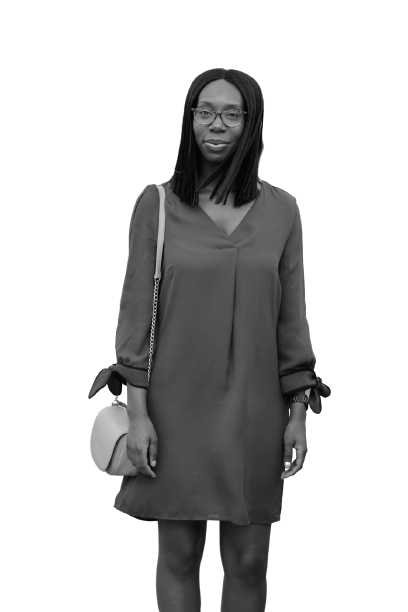 Erika V.
Lorem ipsum dolor sit amet, consectetuer adipiscing elit. Aenean commodo ligula eget dolor.
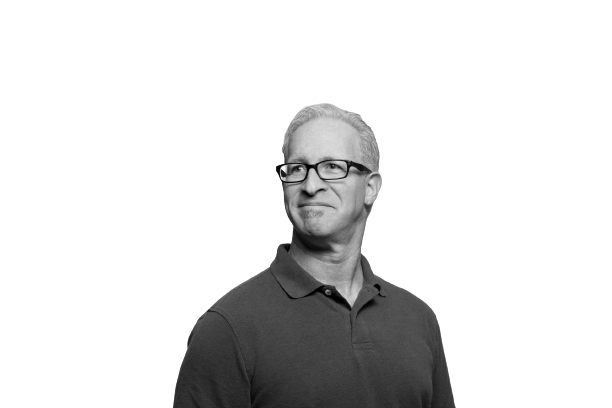 John S.
Lorem ipsum dolor sit amet, consectetuer adipiscing elit. Aenean commodo ligula eget dolor.
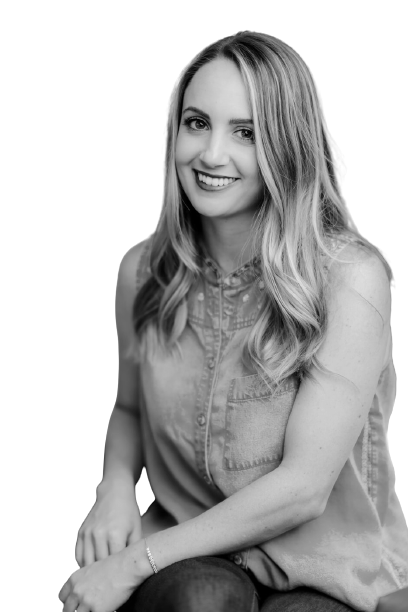 Marie M.
Lorem ipsum dolor sit amet, consectetuer adipiscing elit. Aenean commodo ligula eget dolor.
THIS IS AN EDITABLE WORLD MAP.
Showcase places
You can use maps to show your offices or markets. Or as charts, highlighting the countries and adding your data.
100% Editable
You can double click on the desired country and change fill color.
AND THIS IS A TIMELINE OR PROCESS.
Monday
Friday
Wednesday
Tuesday
Thursday
Lorem ipsum dolor sit amet, consectetuer adipiscing elit.
Lorem ipsum dolor sit amet, consectetuer adipiscing elit.
Lorem ipsum dolor sit amet, consectetuer adipiscing elit.
Lorem ipsum dolor sit amet, consectetuer adipiscing elit.
Lorem ipsum dolor sit amet, consectetuer adipiscing elit.
PRESENTING A WEBSITE?
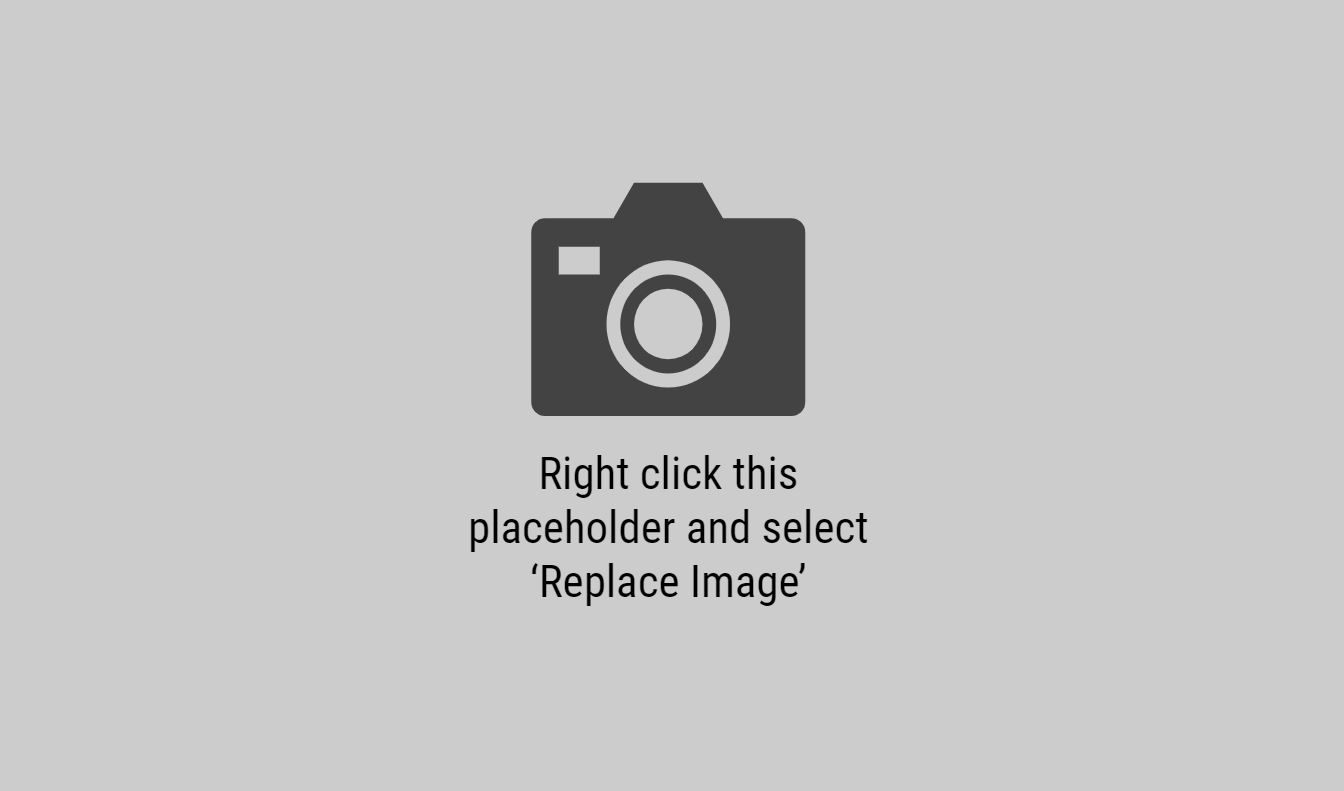 If you are presenting a website, an internet product or an app, you can place a screenshot of it here.
PRESENTING A WEBSITE?
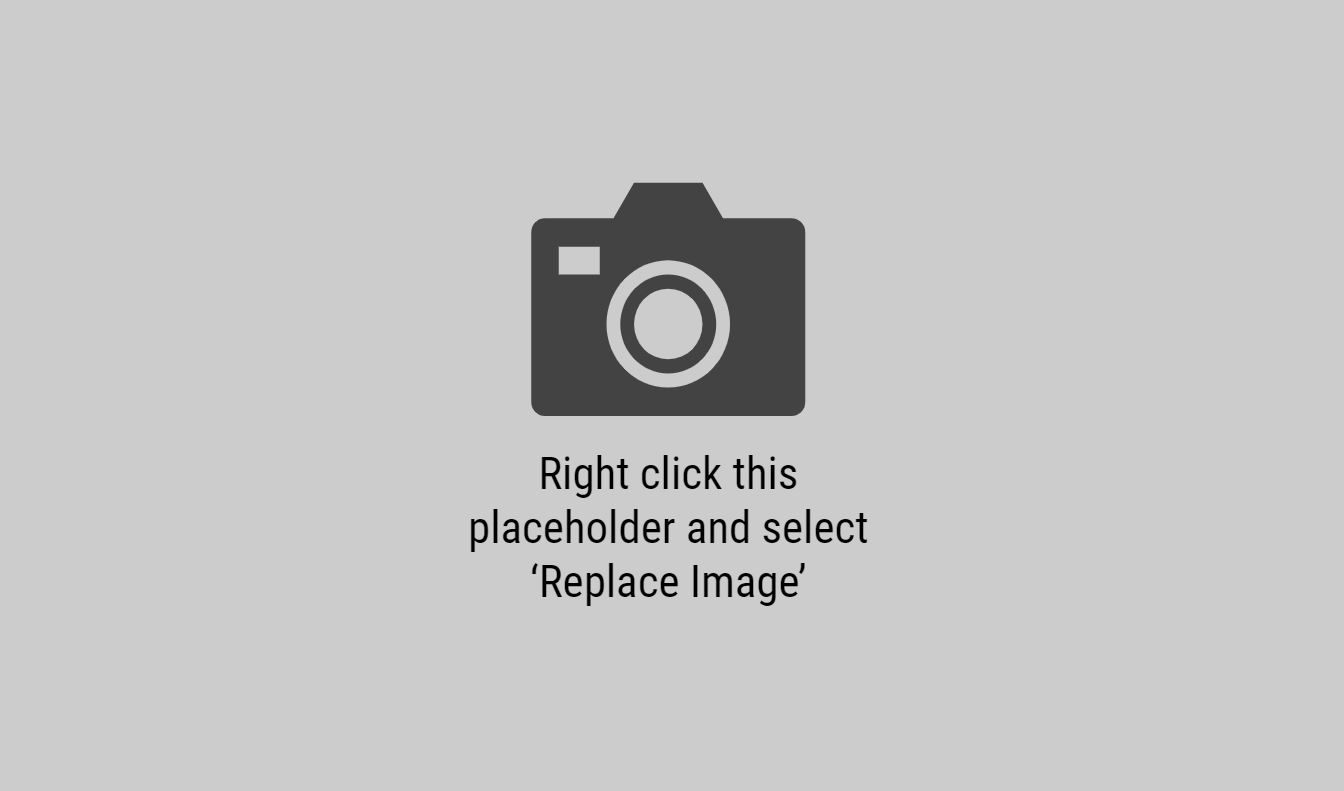 If you are presenting a website, an internet product or an app, you can place a screenshot of it here.
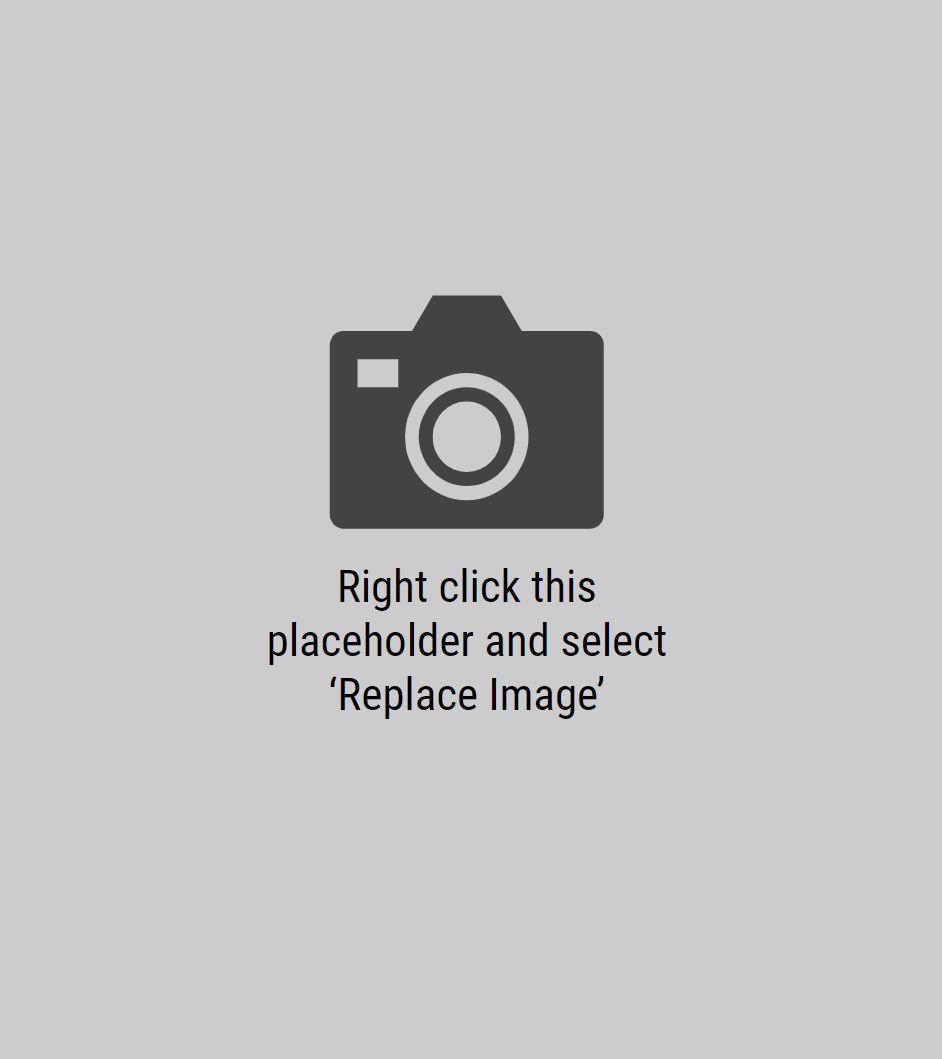 PRESENTING AN APP?
If you are presenting a website, an internet product or an app, you can place a screenshot of it here.
PRESENTING AN APP?
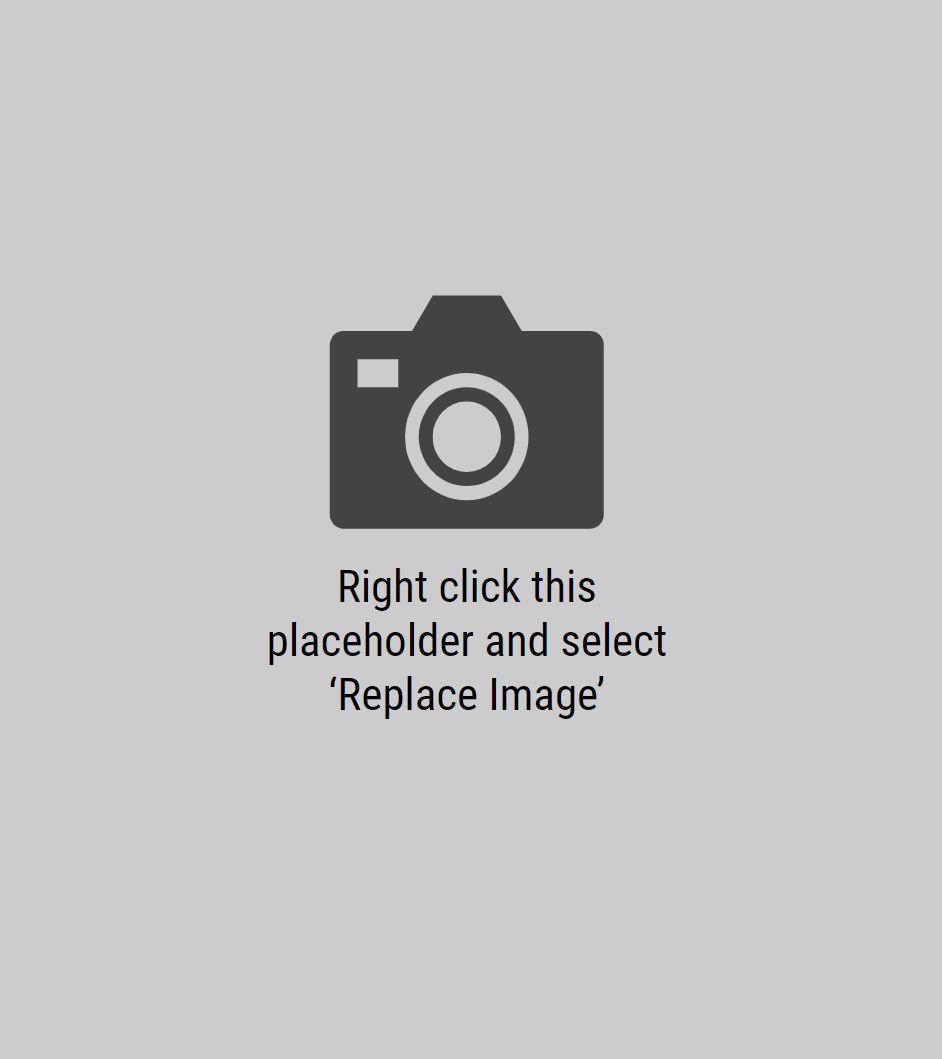 If you are presenting a website, an internet product or an app, you can place a screenshot of it here.
THANK
YOU!
Do you have any questions?
hello@mail.com
555-111-222
mydomain.com
CREDITS.
Presentation Template: SlidesMania
Images: Unsplash
Fonts used in this presentation: Roboto and Barlow Condensed
Editable Icons